Archaeological Institute of America
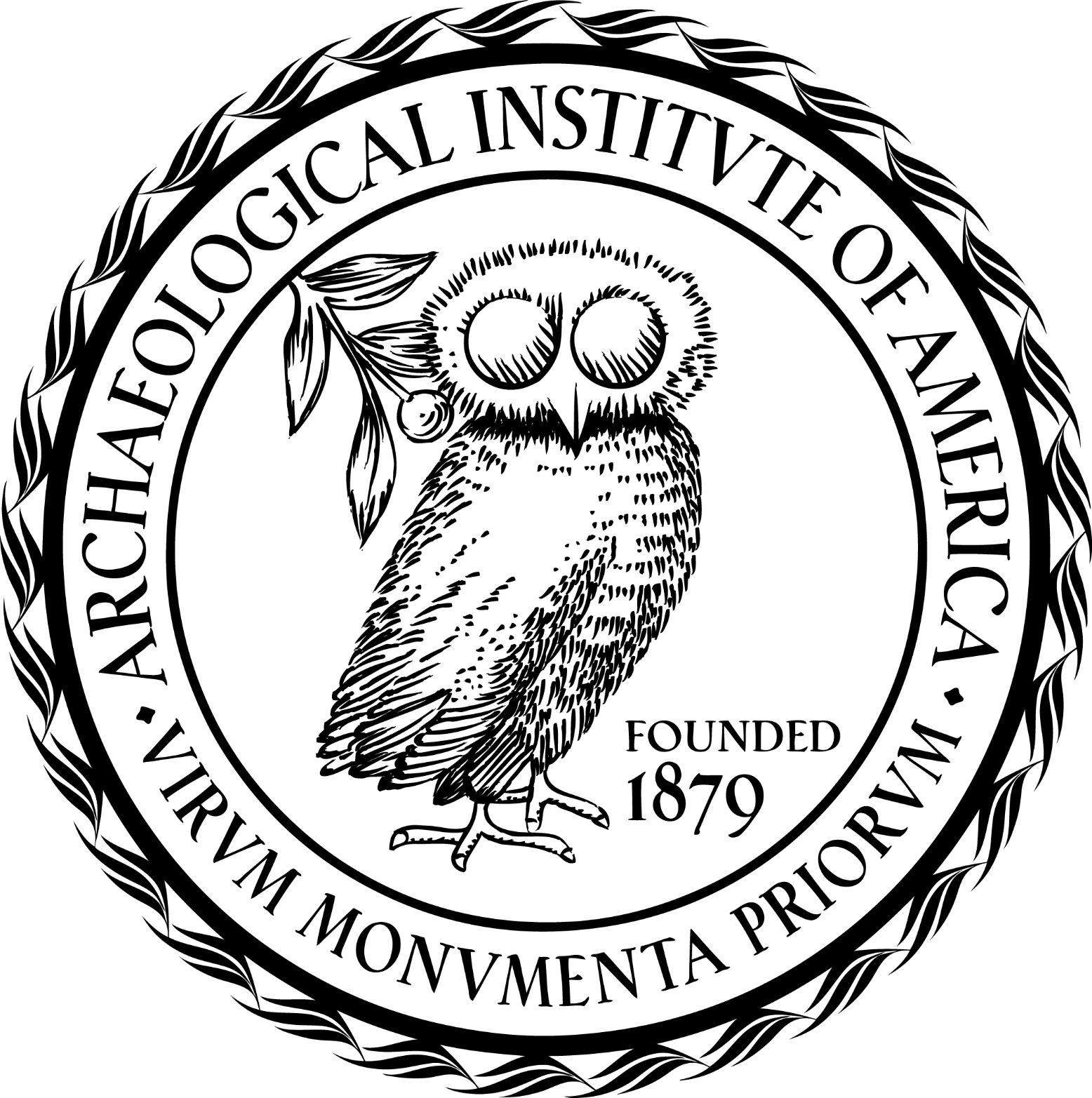 excavate
educate
advocate
The James and Jenny Russell Lecture
www.archaeological.org